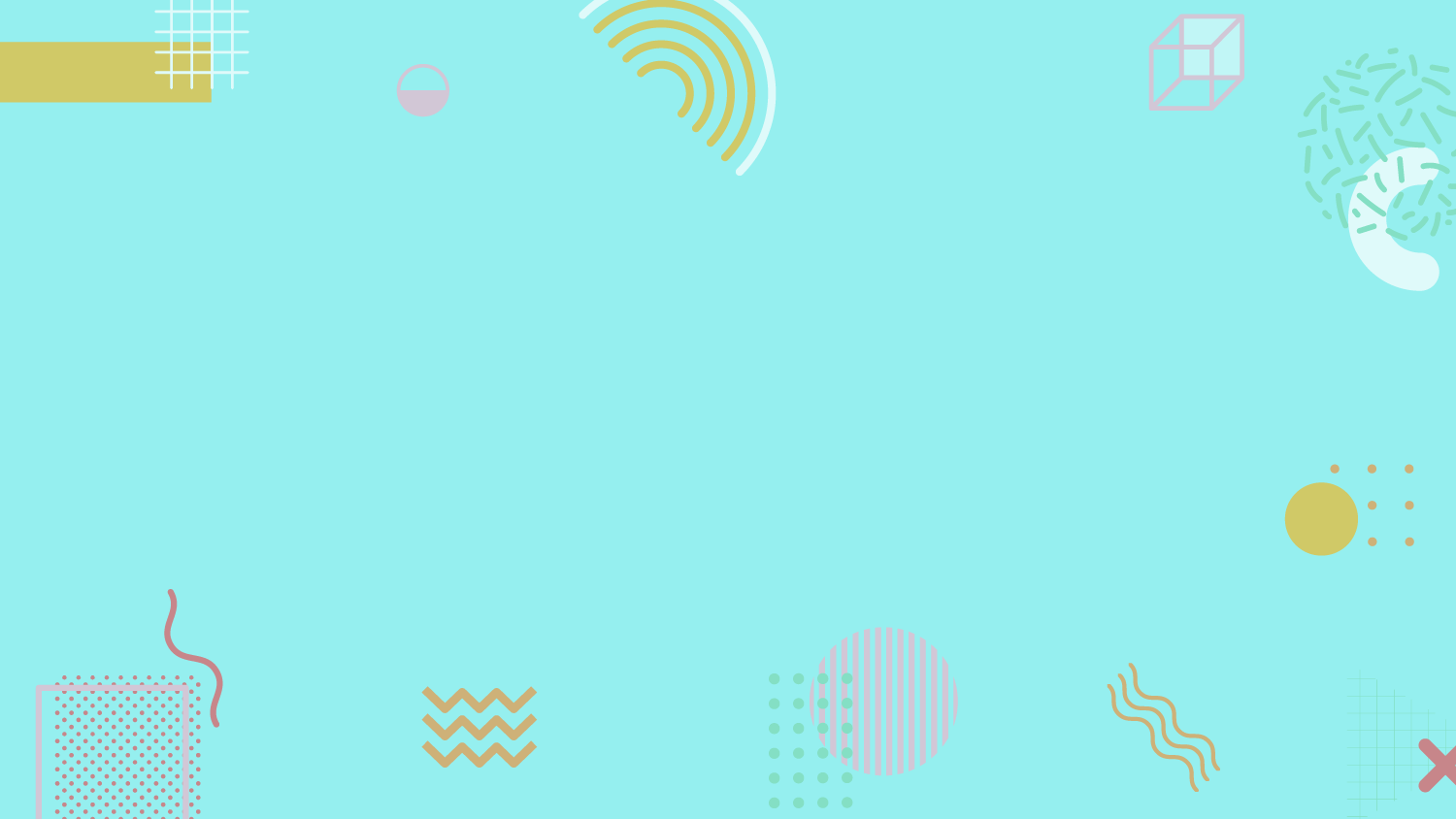 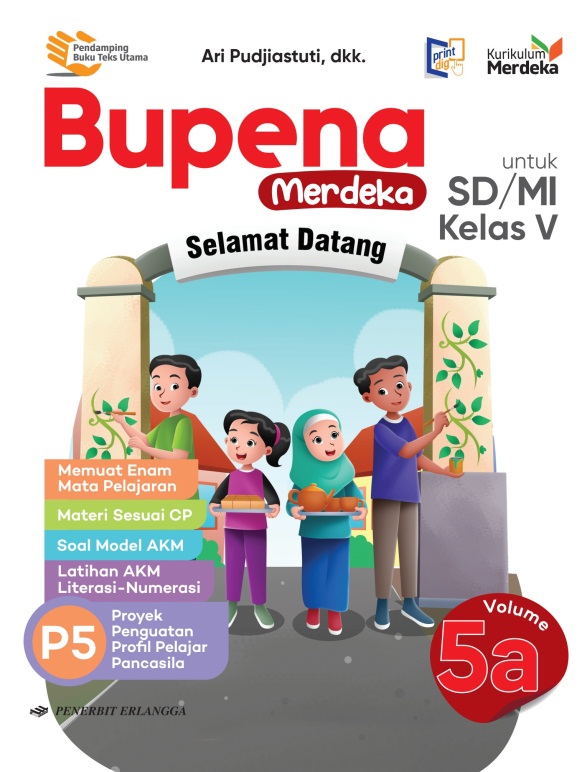 MEDIA MENGAJAR
BUPENA
UNTUK SD/MI KELAS 5
[Speaker Notes: Warna tulisan BUPENA disesuaikan dgn jenjang kelas]
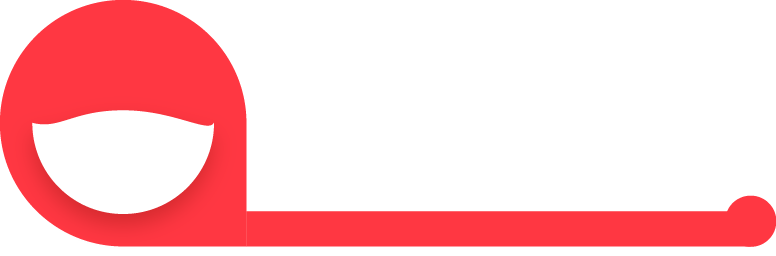 BAB
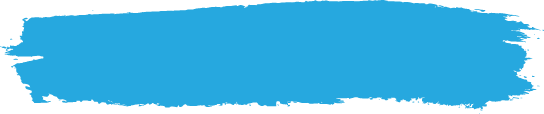 A. Kelipatan dan Faktor Bilangan
KPK dan FPB
2
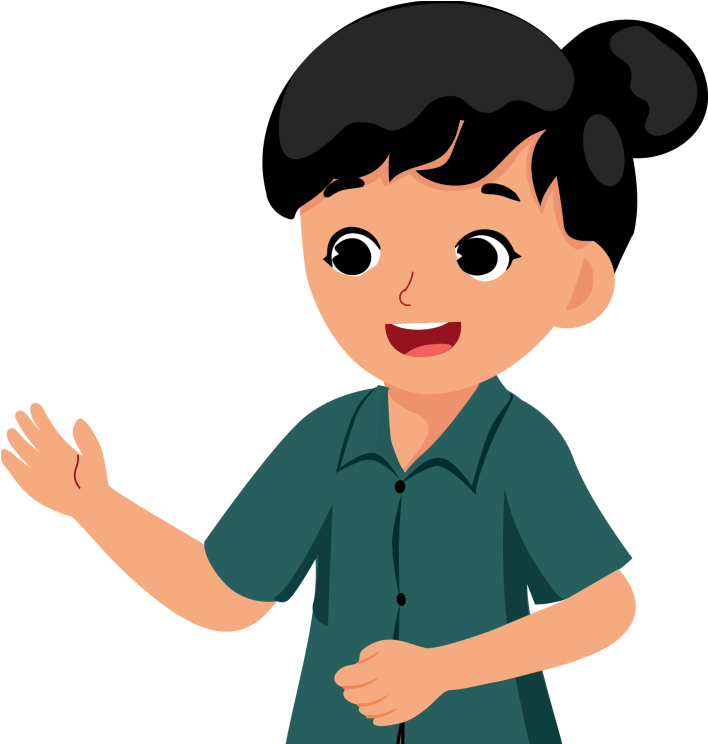 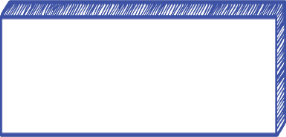 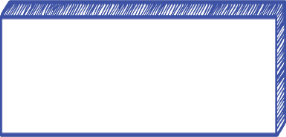 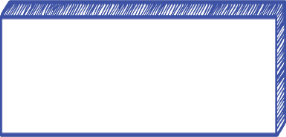 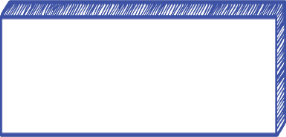 3 x 1= 3
3 x 2= 6
3 x 3= 9
3 x 4= 12
Kelipatan adalah hasil perkalian dari suatu bilangan dengan bilangan asli.
Contoh kelipatan dari 3:
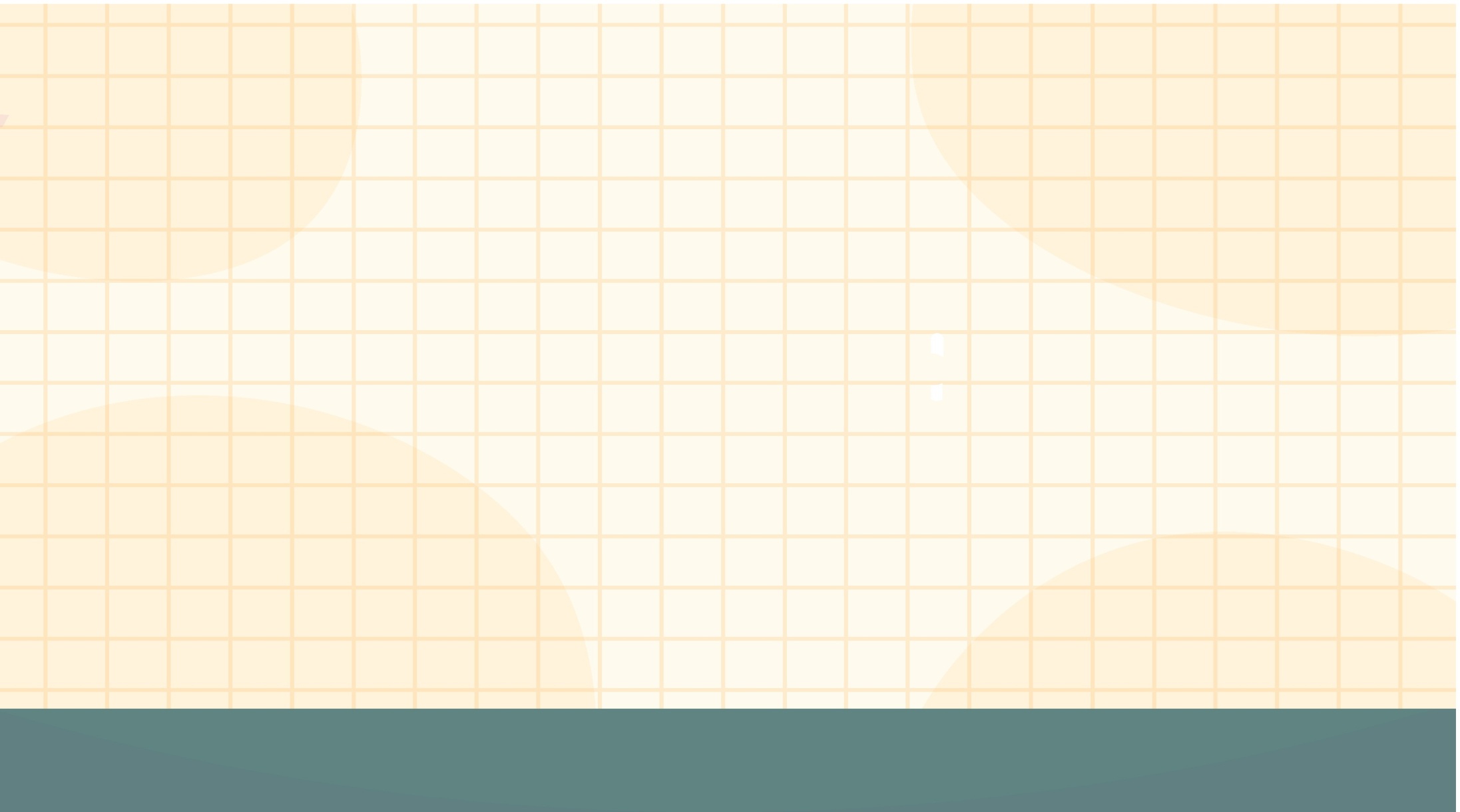 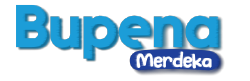 Dua bilangan atau lebih dapat memiliki kelipatan yang sama.
Kelipatan yang sama
tersebut dinamakan kelipatan persekutuan.
Kelipatan 3
Kelipatan 4
Kelipatan persekutuan dari 3 dan 4 adalah 12, 24, . . .
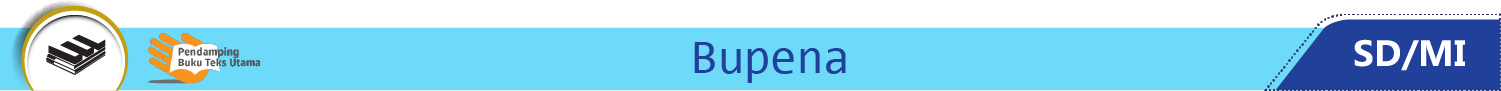 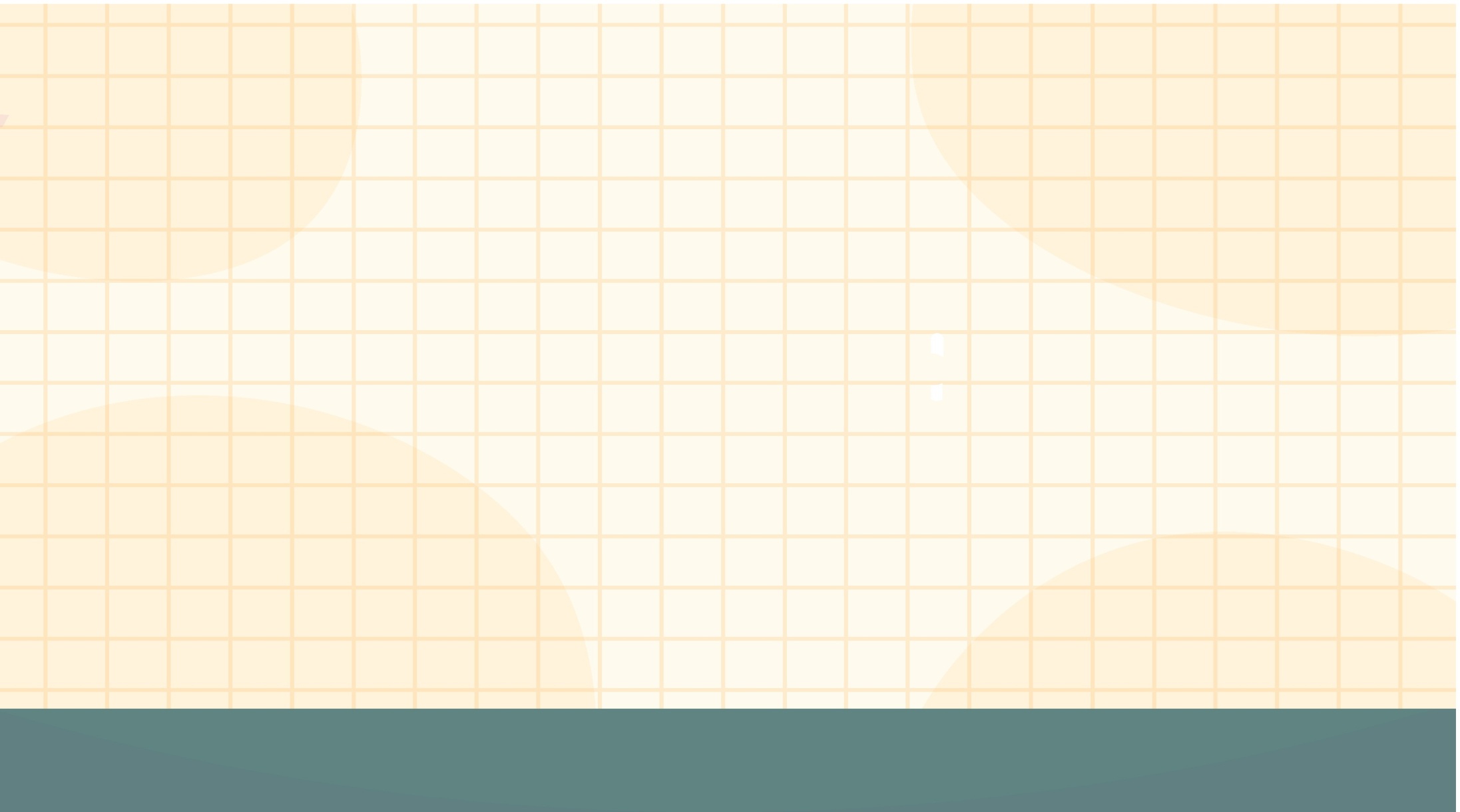 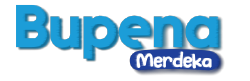 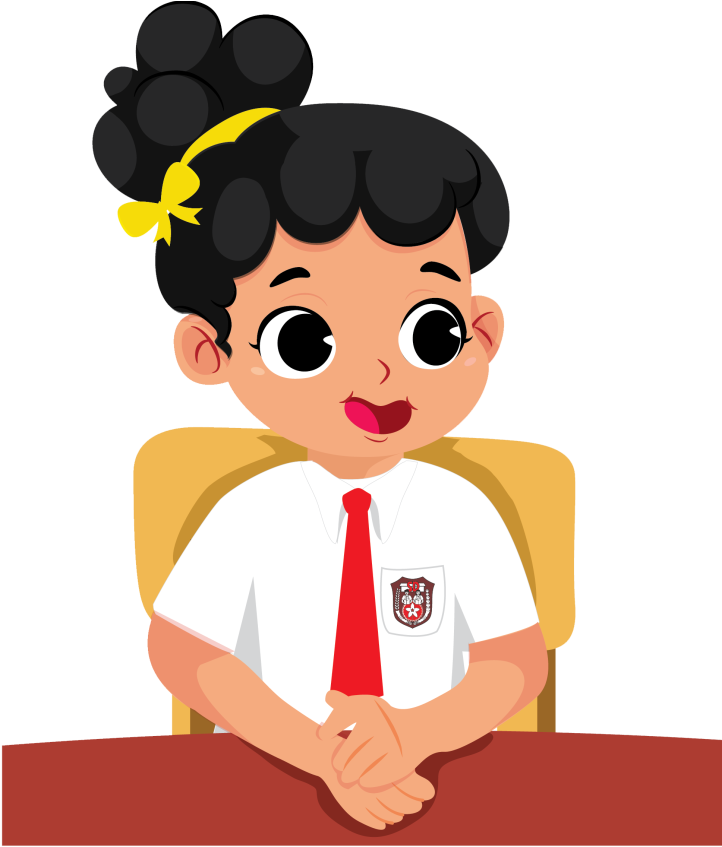 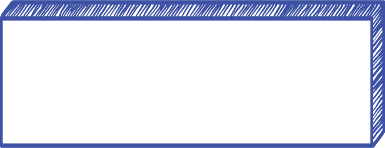 Faktor yang sama dari dua bilangan disebut 
faktor persekutuan.
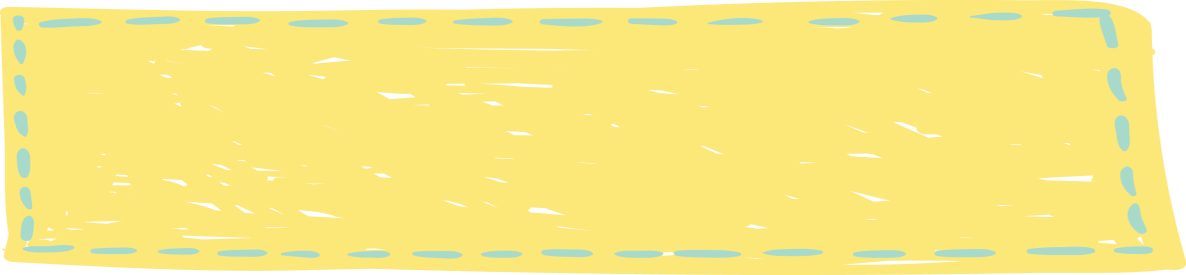 Faktor adalah bilangan-bilangan yang dapat membagi habis suatu bilangan.
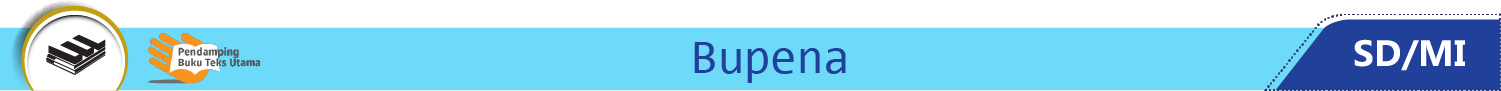 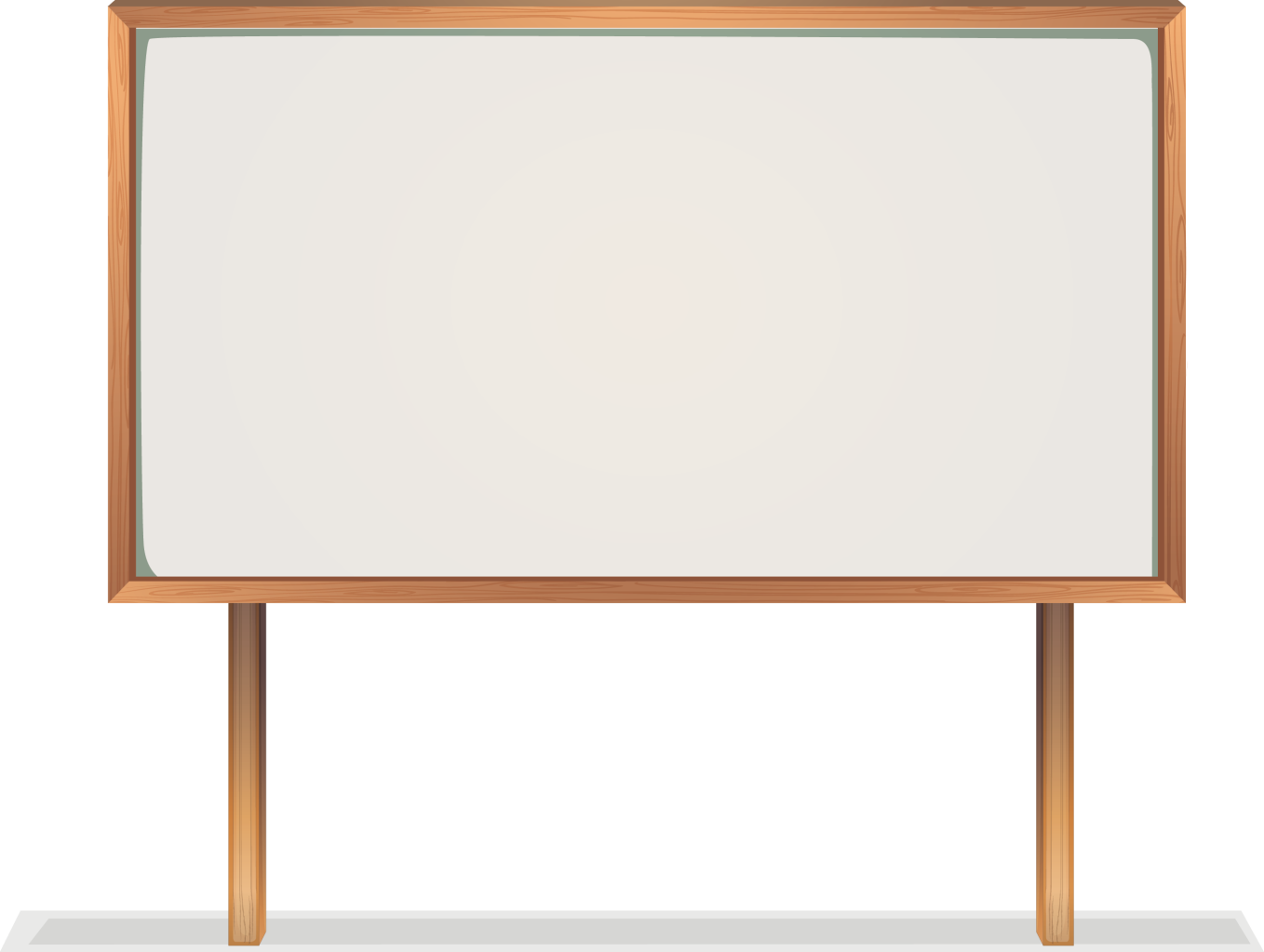 Faktor dari suatu  bilangan yang merupakan bilangan prima disebut faktor prima.
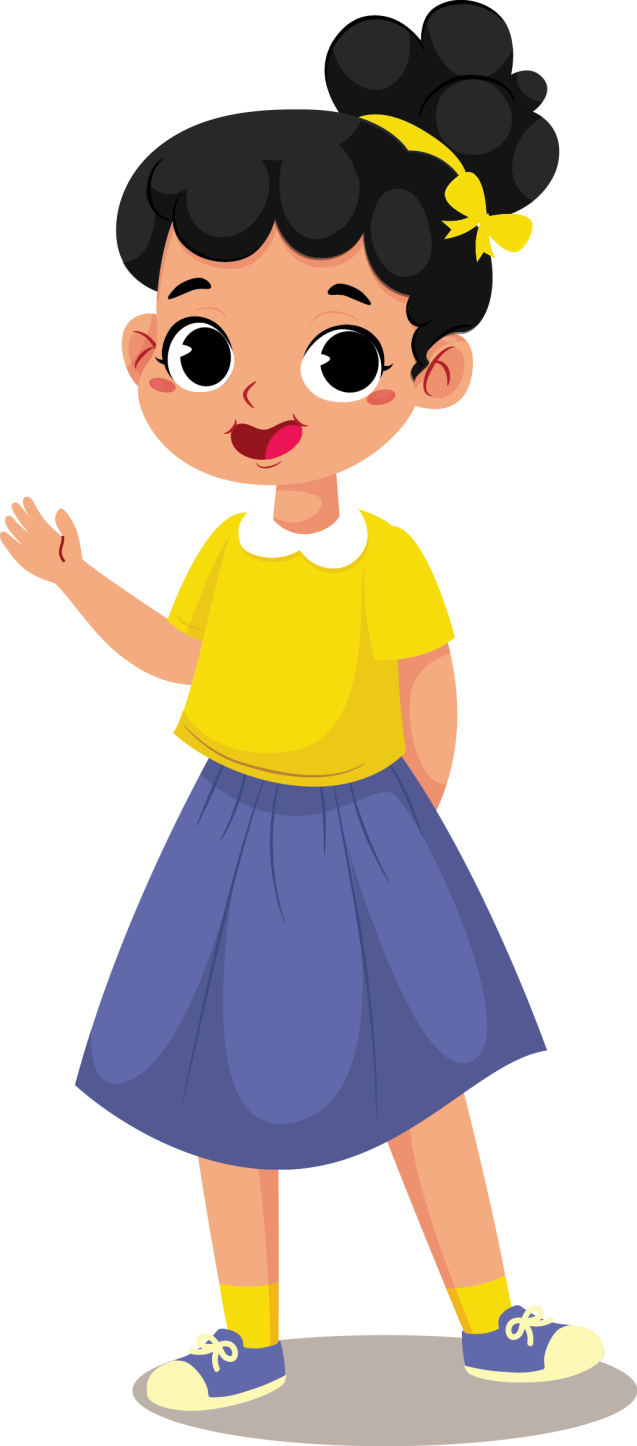 Suatu bilangan dapat dinyatakan sebagai perkalian faktor-faktor prima yang disebut faktorisasi prima.
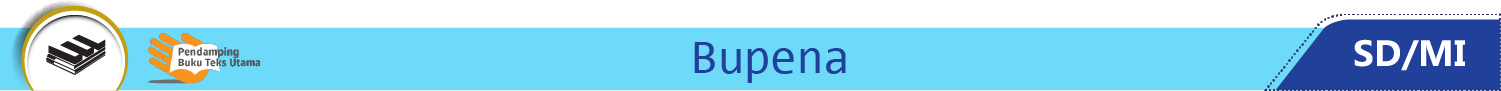 12
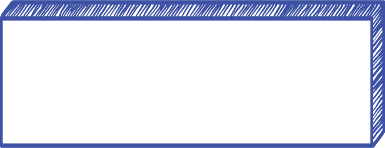 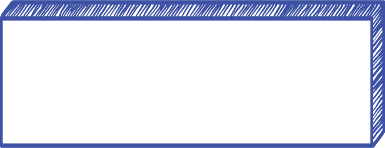 Pohon faktor
Teknik Sengkedan
18 : 2 =9
9 : 3 = 3
2
6
3 : 3 = 1
2
3
Bilangan yang dilingkari merupakan faktor prima dari 18.
Bilangan yang diraster merupakan faktor prima dari 18.
2
Jadi, faktorisasi prima dari 18 = 2 × 3 × 3 = 2 × 3
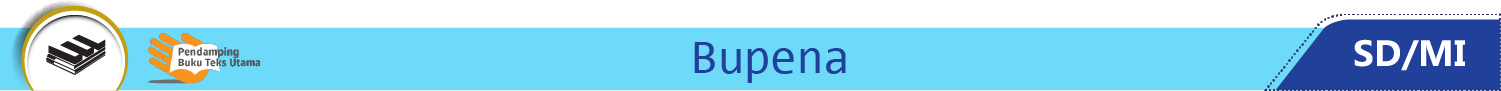 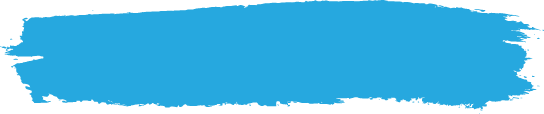 B. Menentukan KPK dan FPB
1. Menentukan Kelipatan Persekutuan Terkecil (KPK)
21. Menentukan Faktor Persekutuan Terbesar (FPB)